A Blessing In Prayer
(There Is Rest, Sweet Rest)
4/4
D/D - DO

Verses: 4/Chorus
PDHymns.com
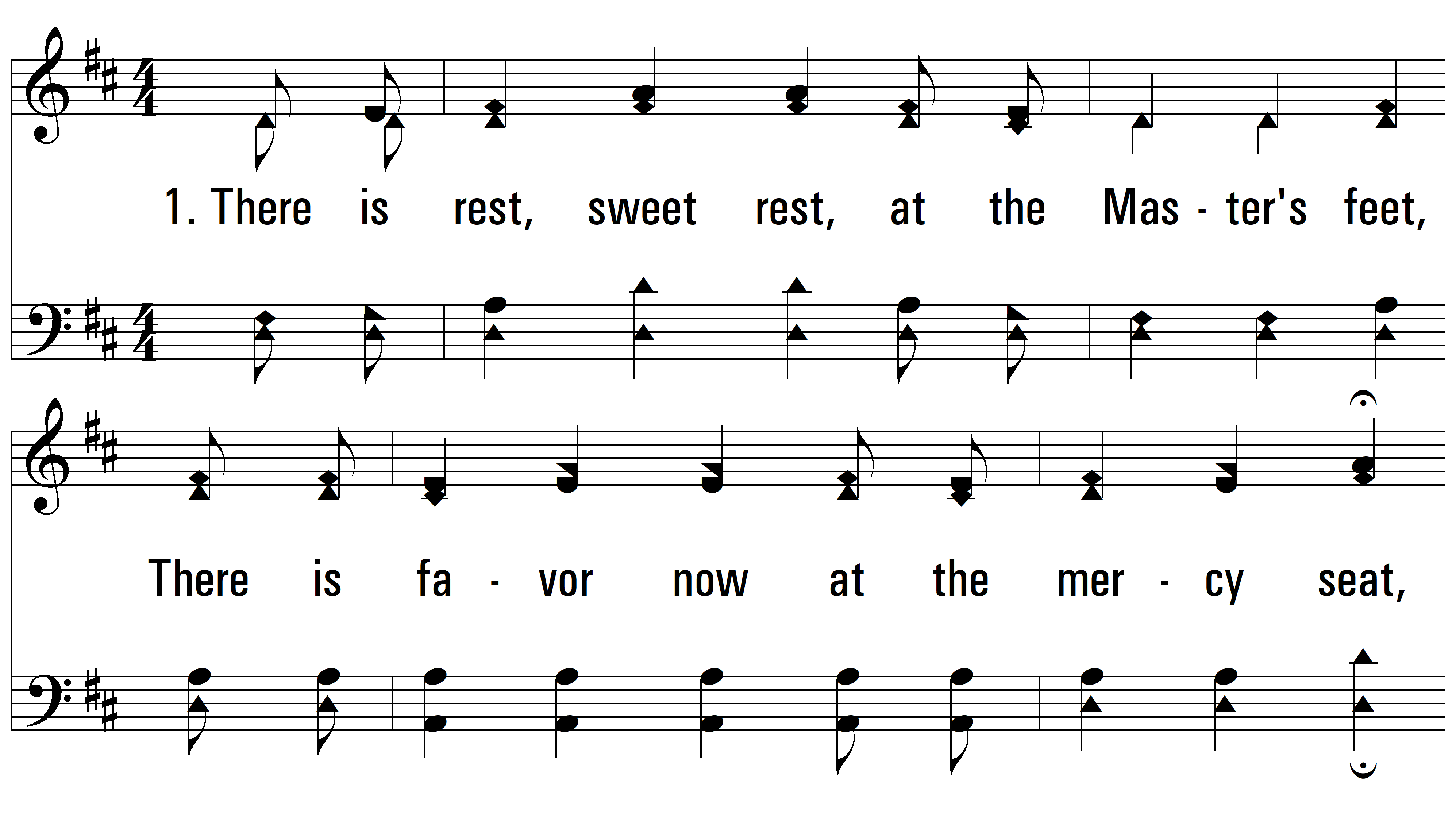 vs. 1 ~ A Blessing In Prayer
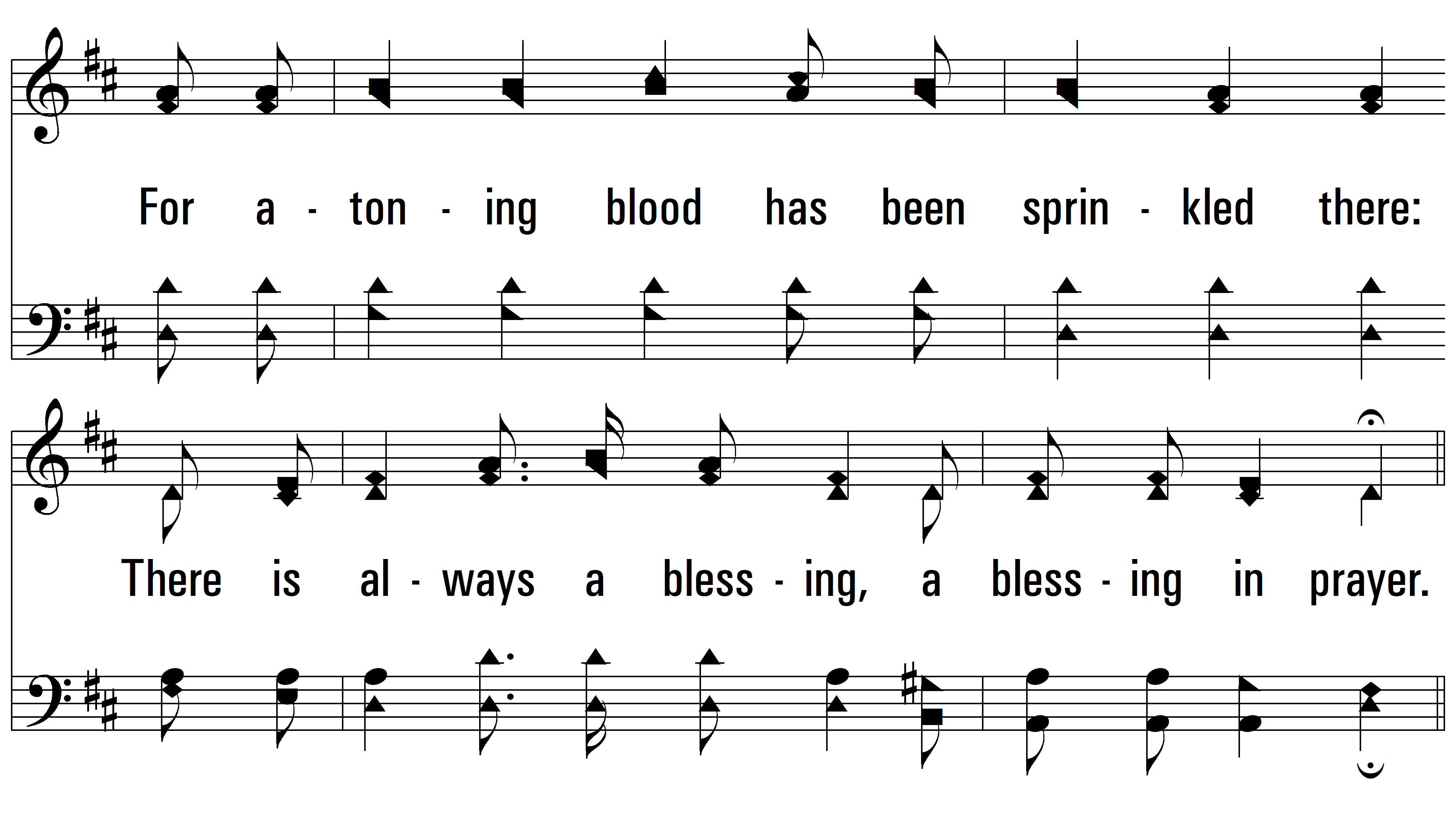 vs. 1
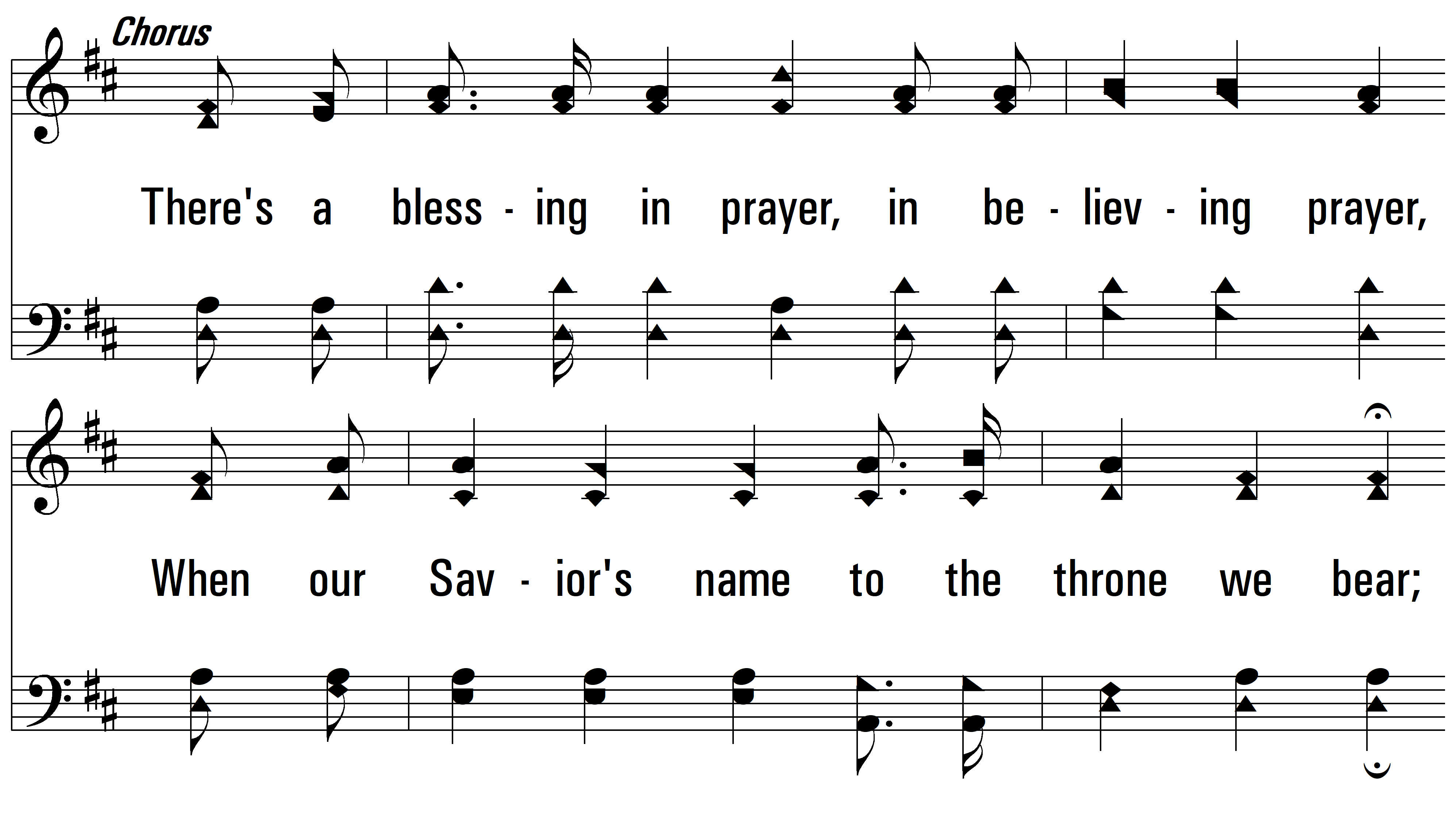 vs. 1
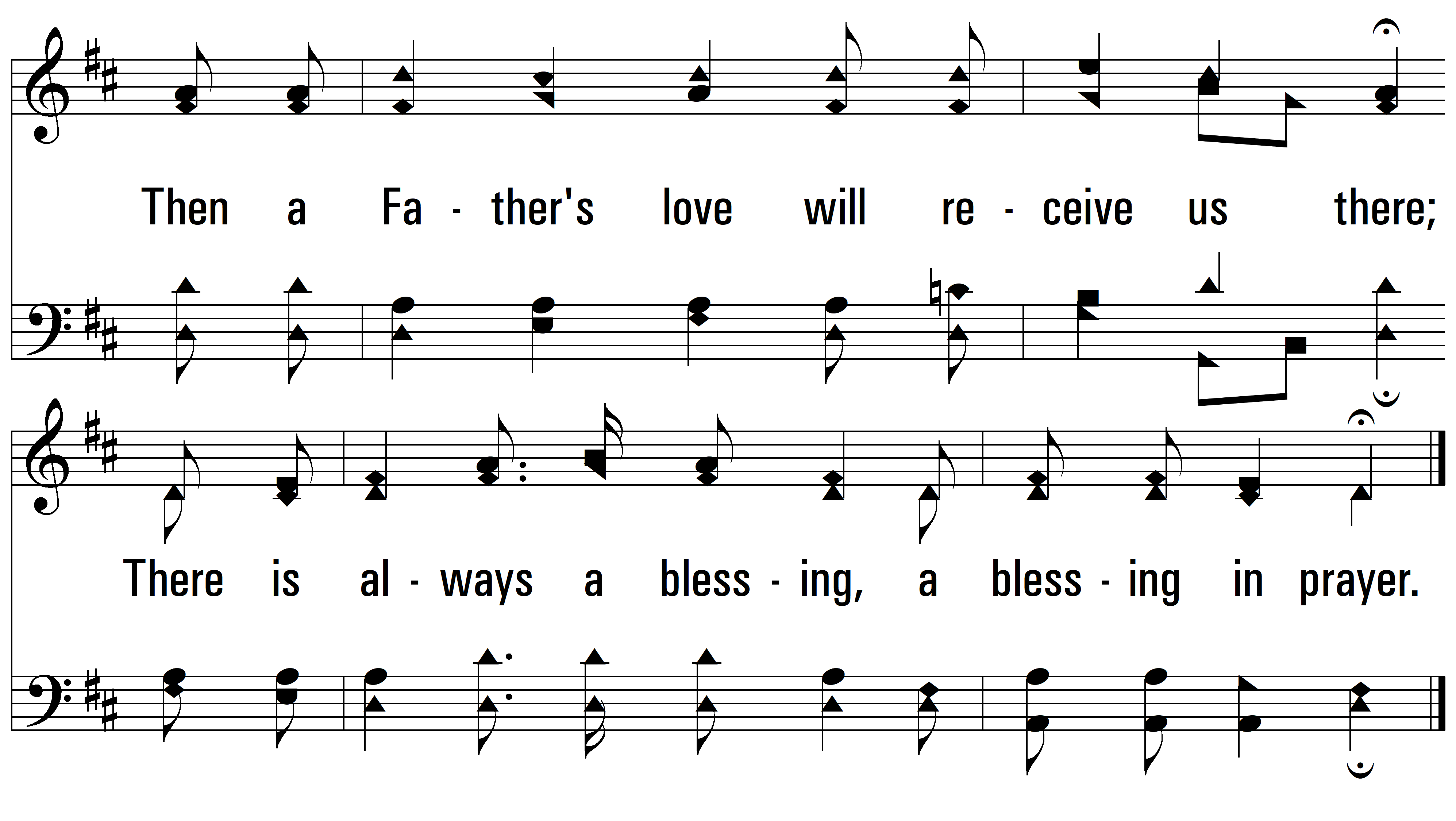 vs. 1
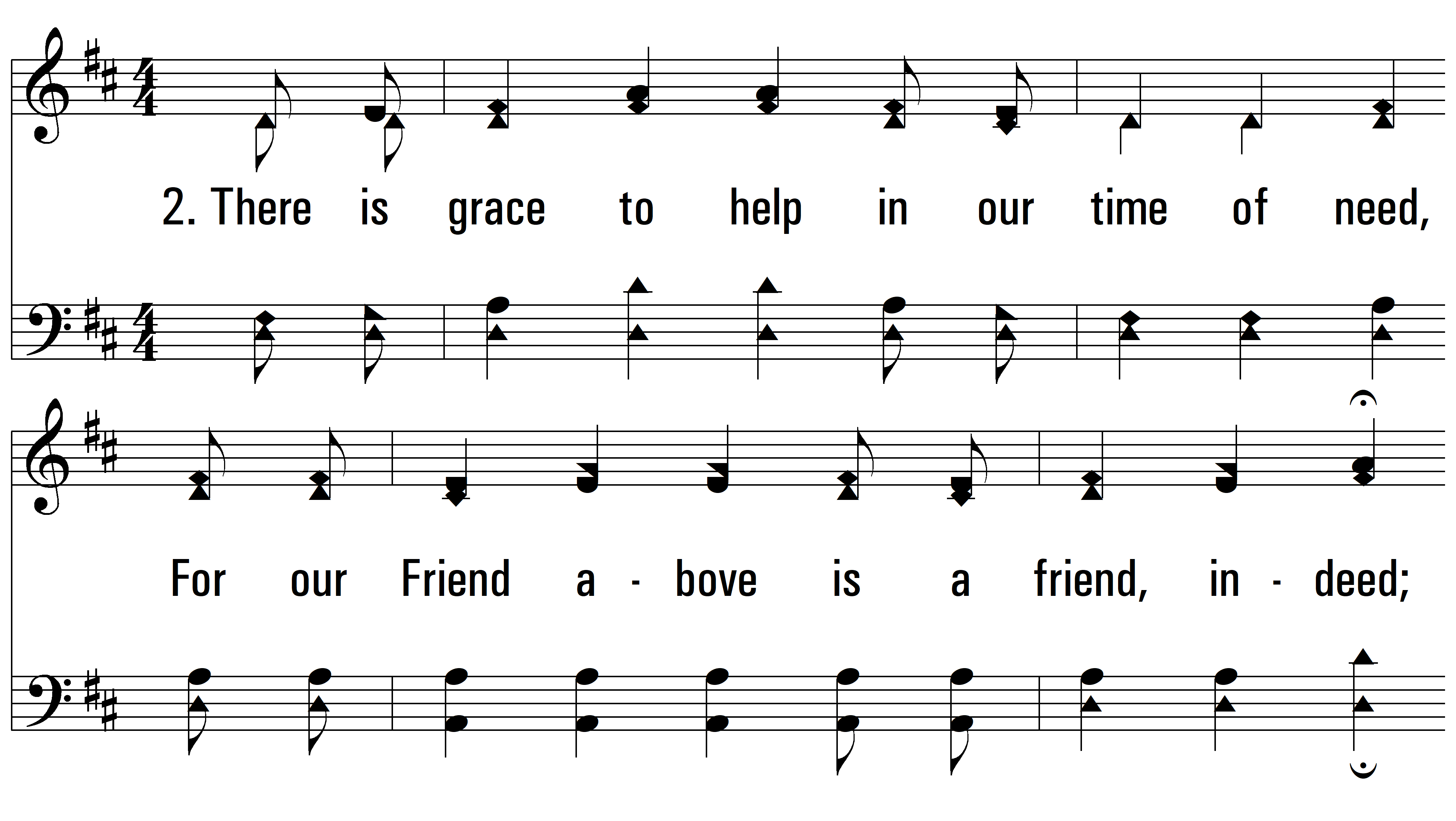 vs. 2 ~ A Blessing In Prayer
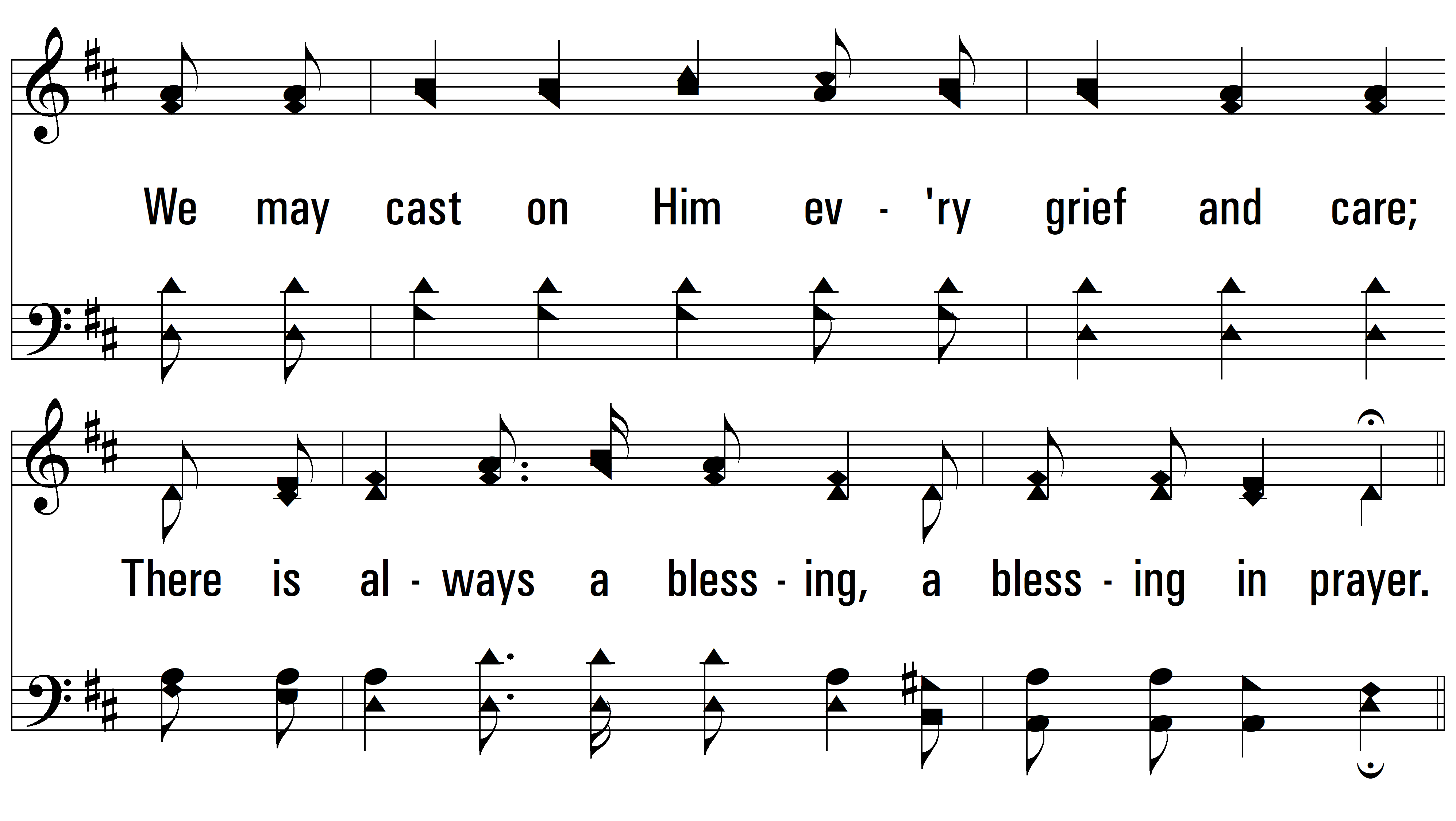 vs. 2
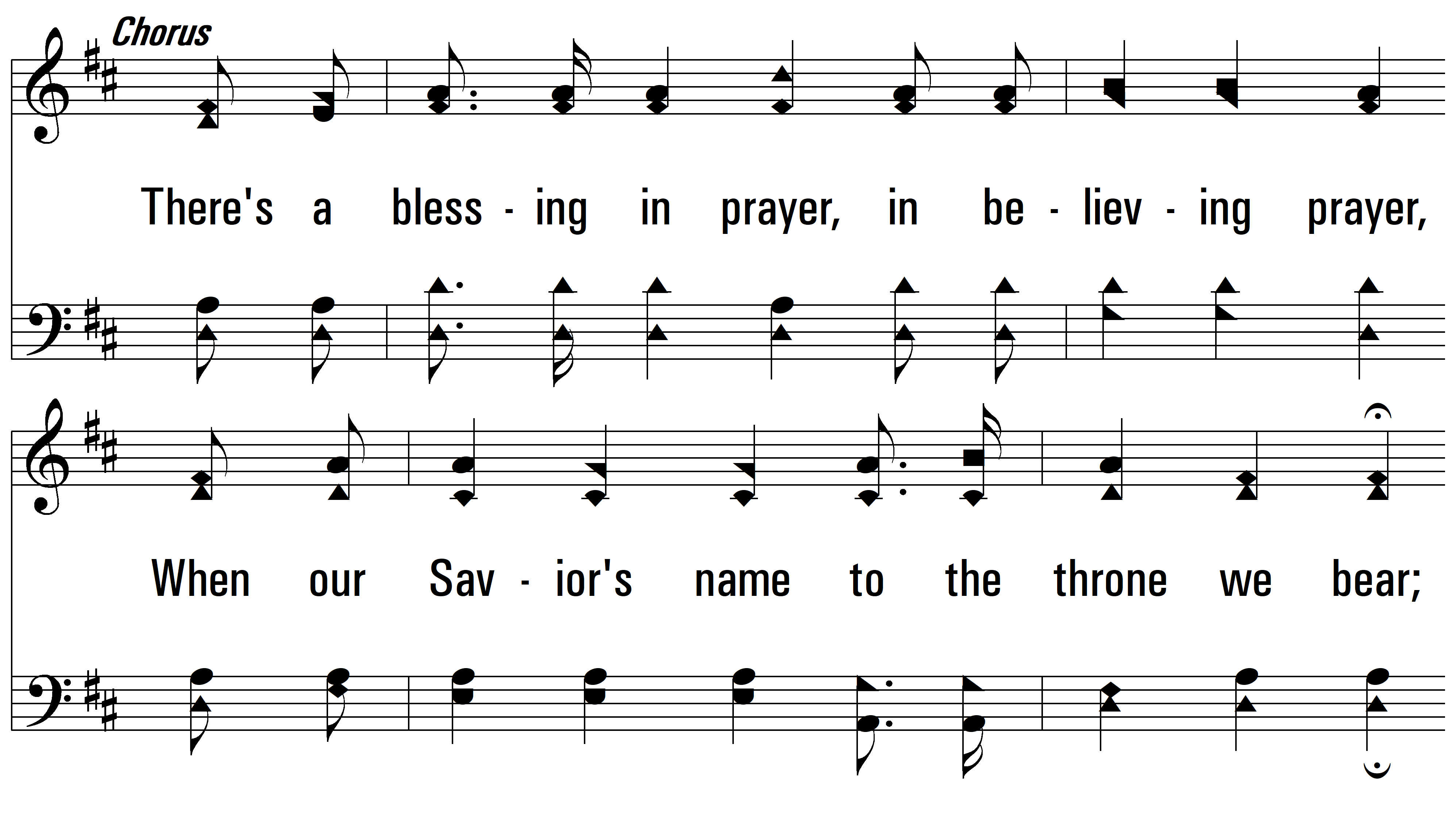 vs. 2
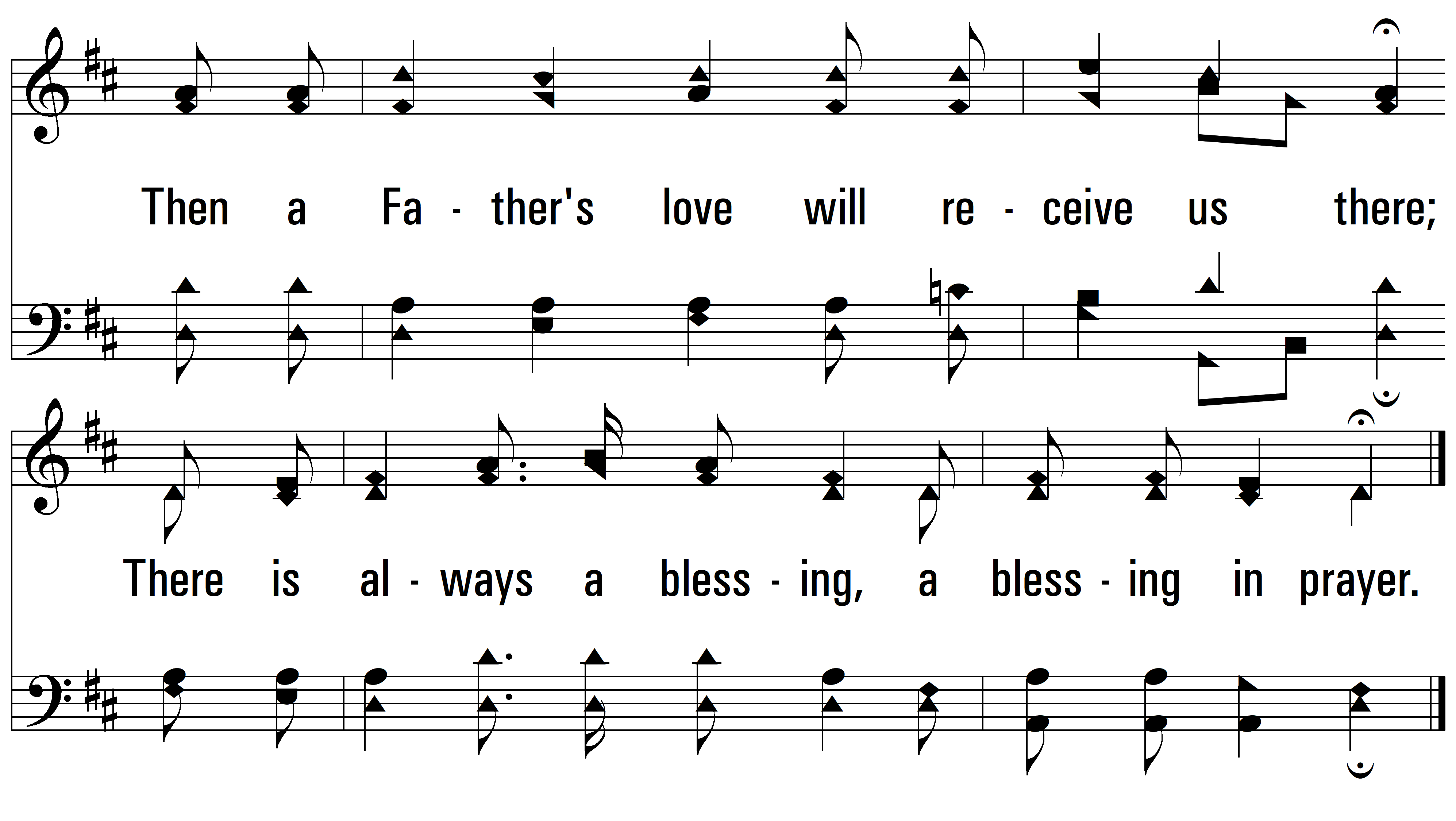 vs. 2
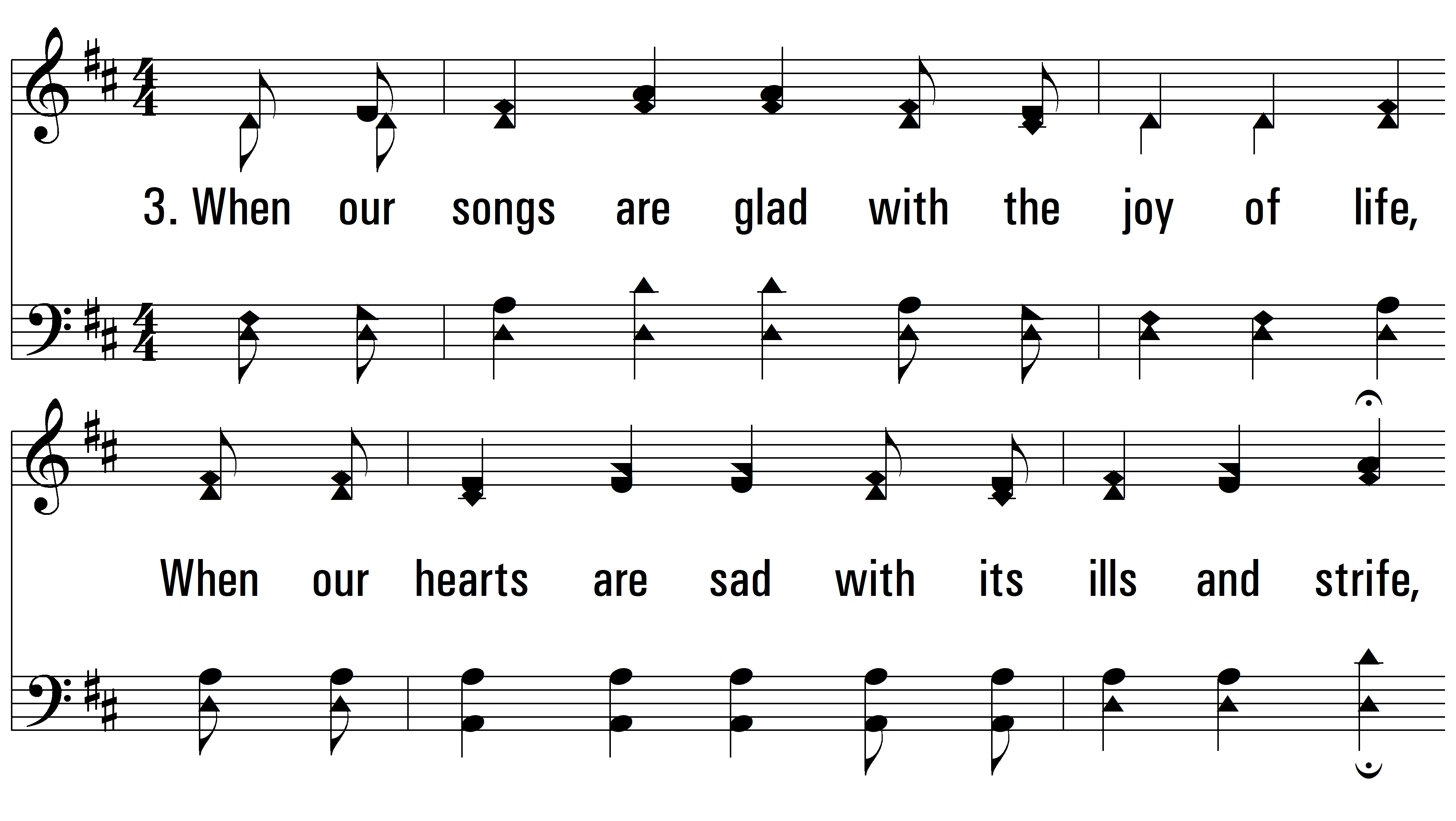 vs. 3 ~ A Blessing In Prayer
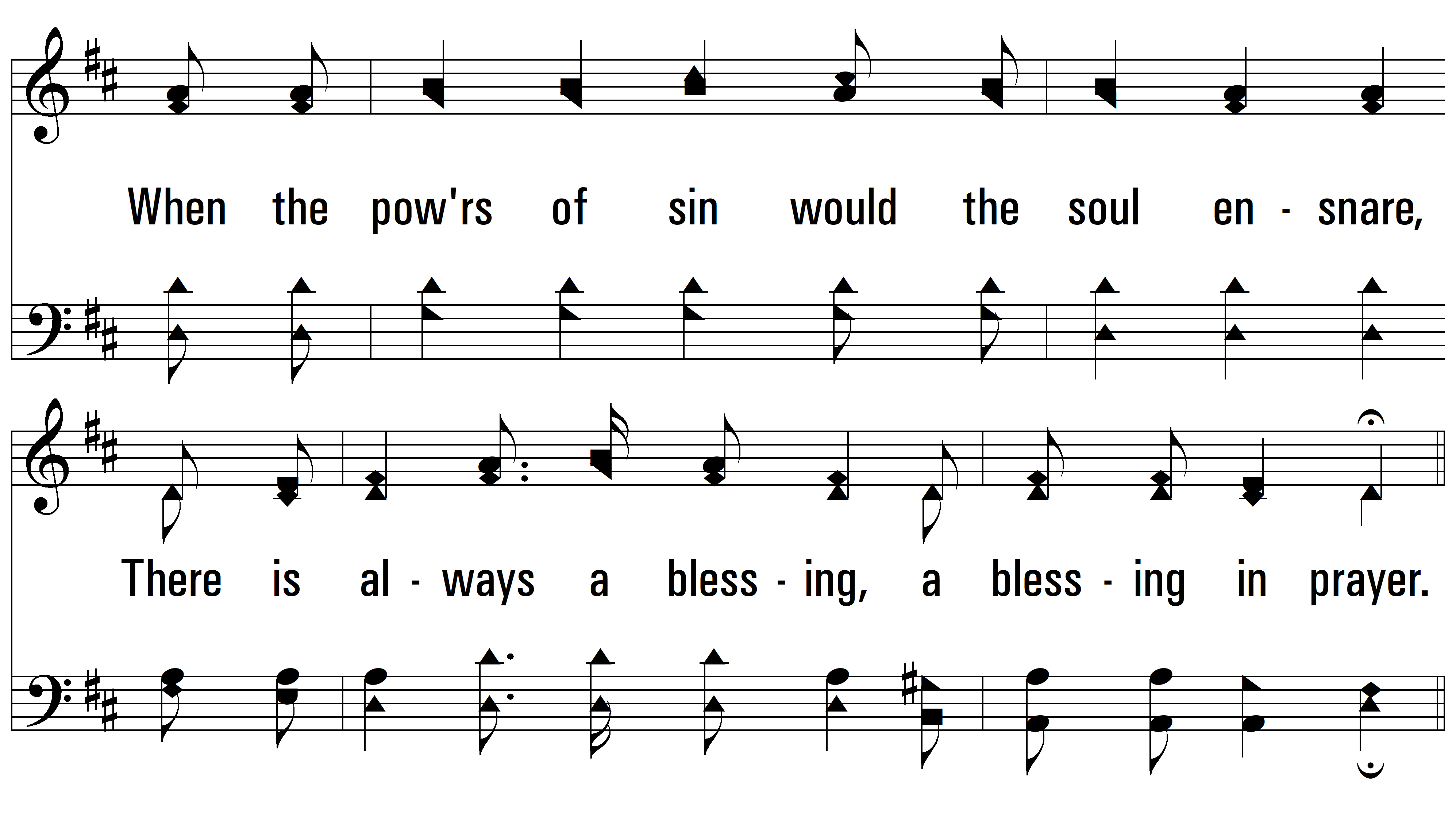 vs. 3
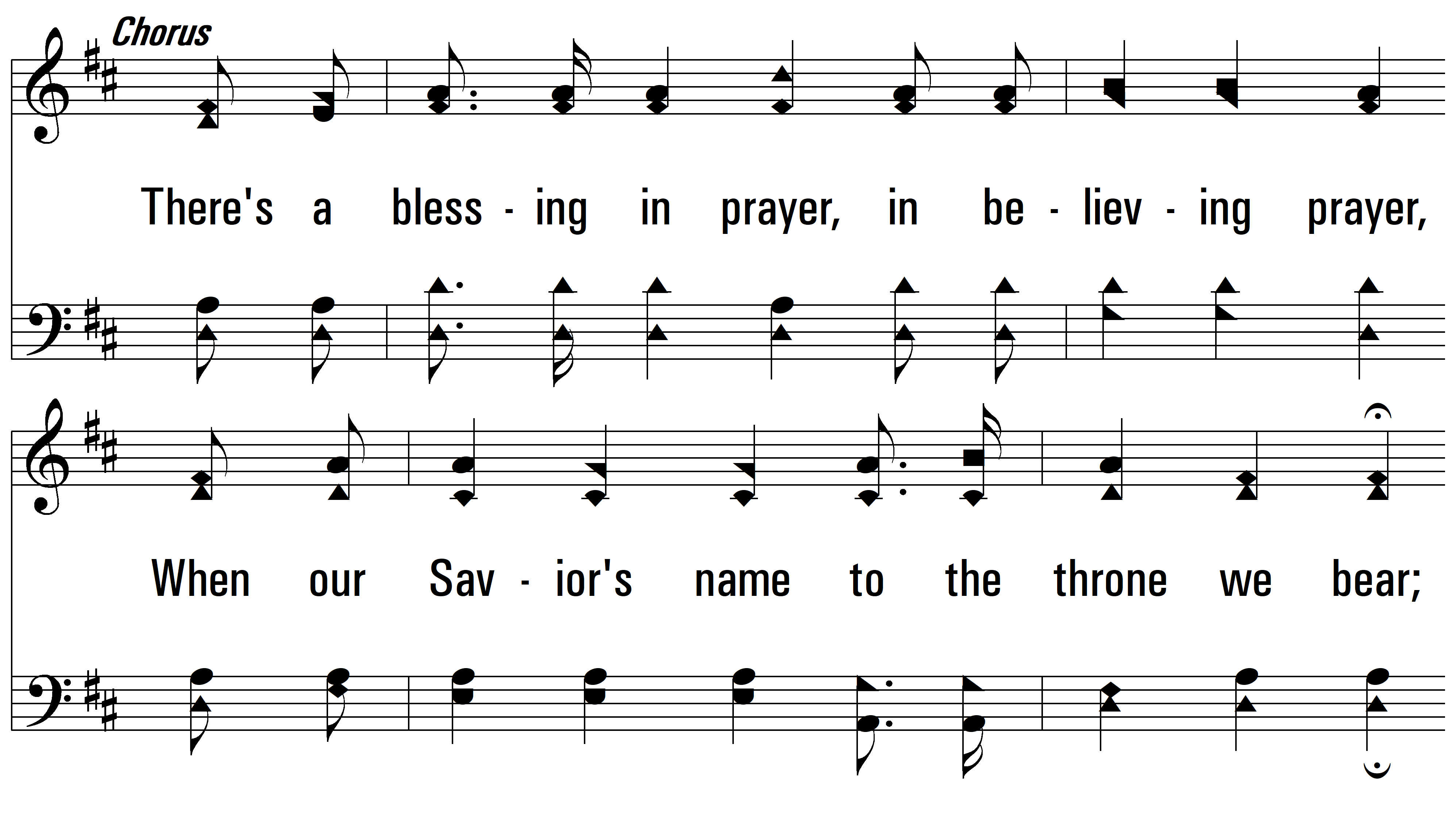 vs. 3
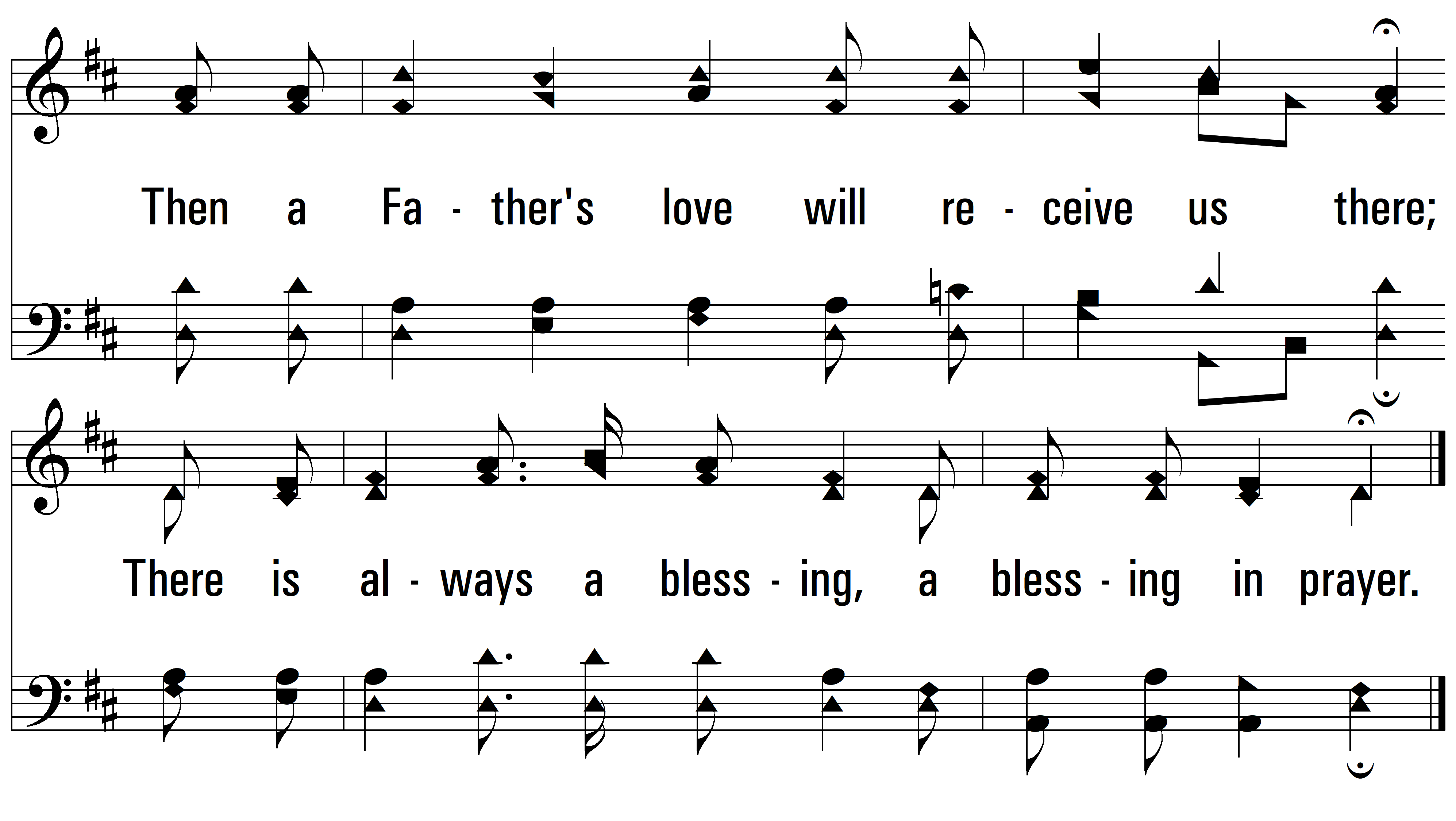 vs. 3
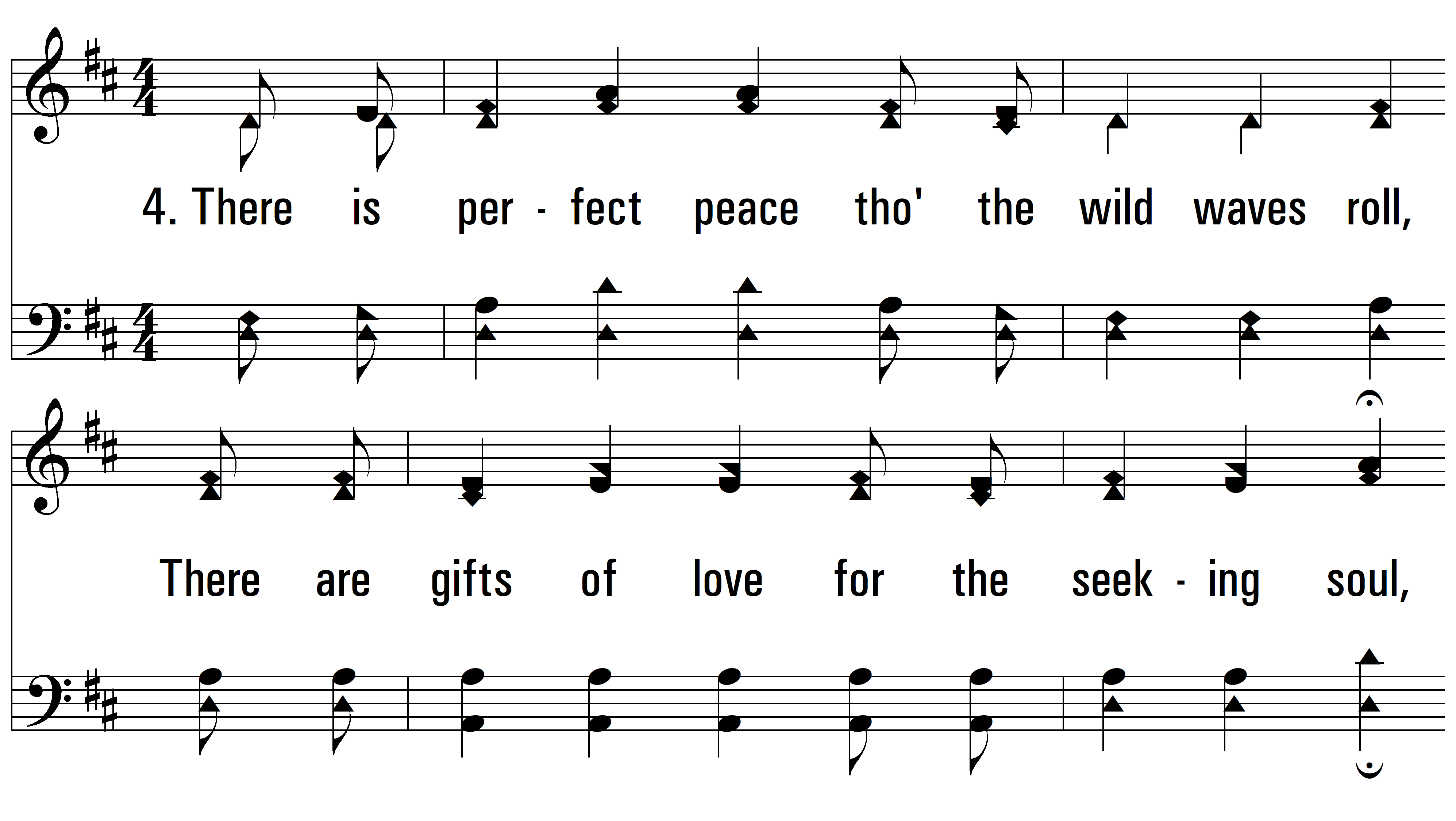 vs. 4 ~ A Blessing In Prayer
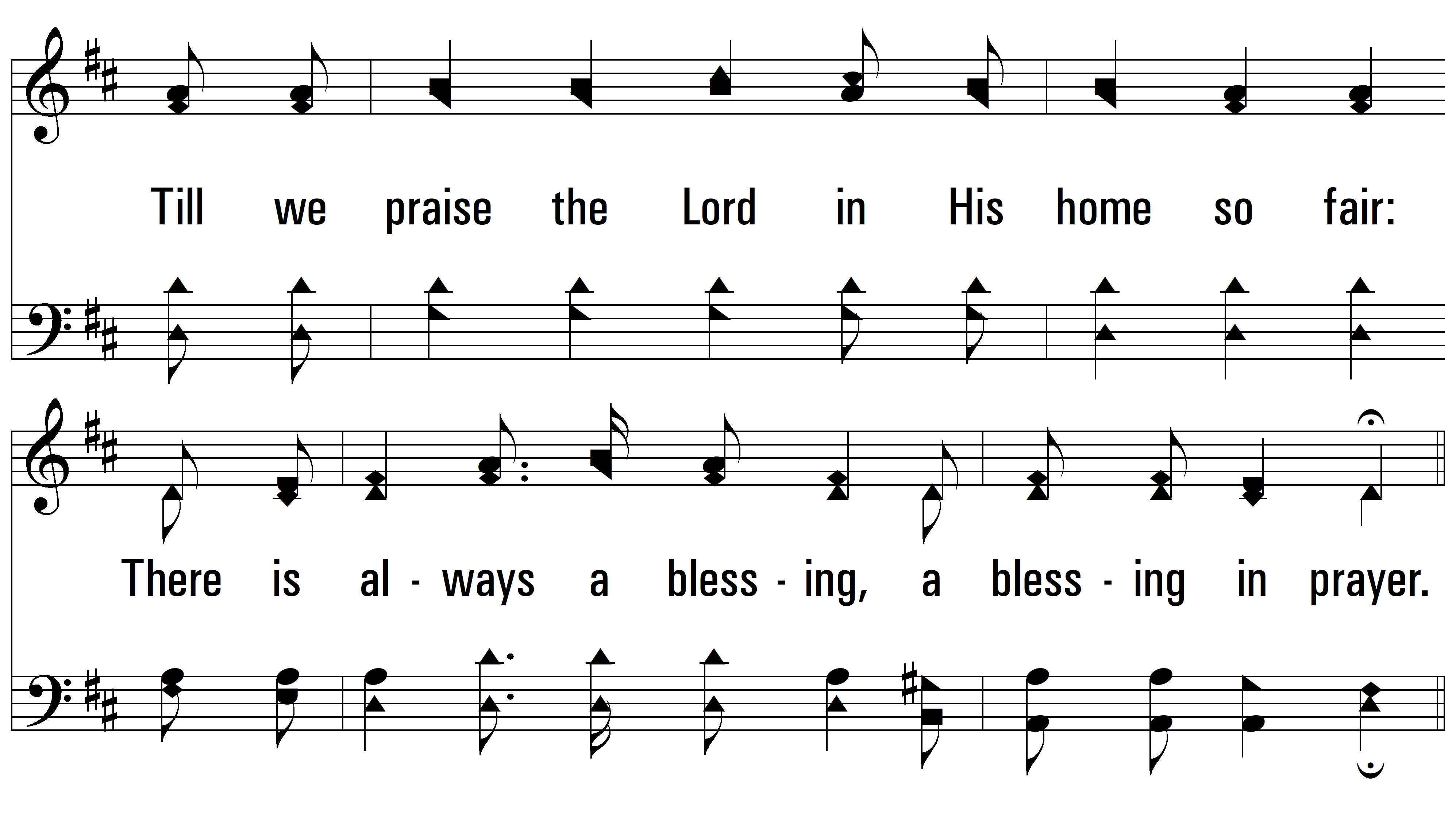 vs. 4
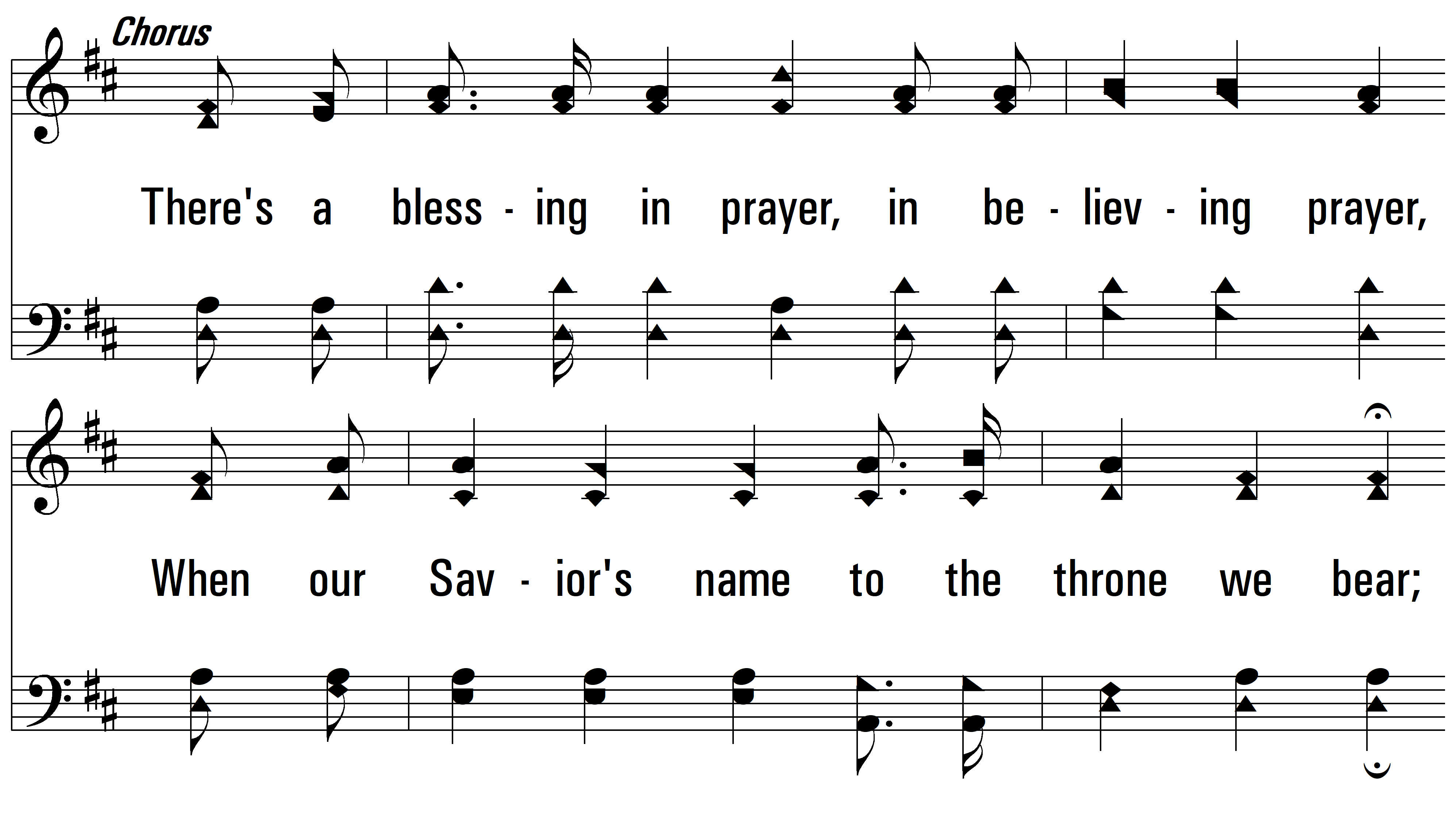 vs. 4
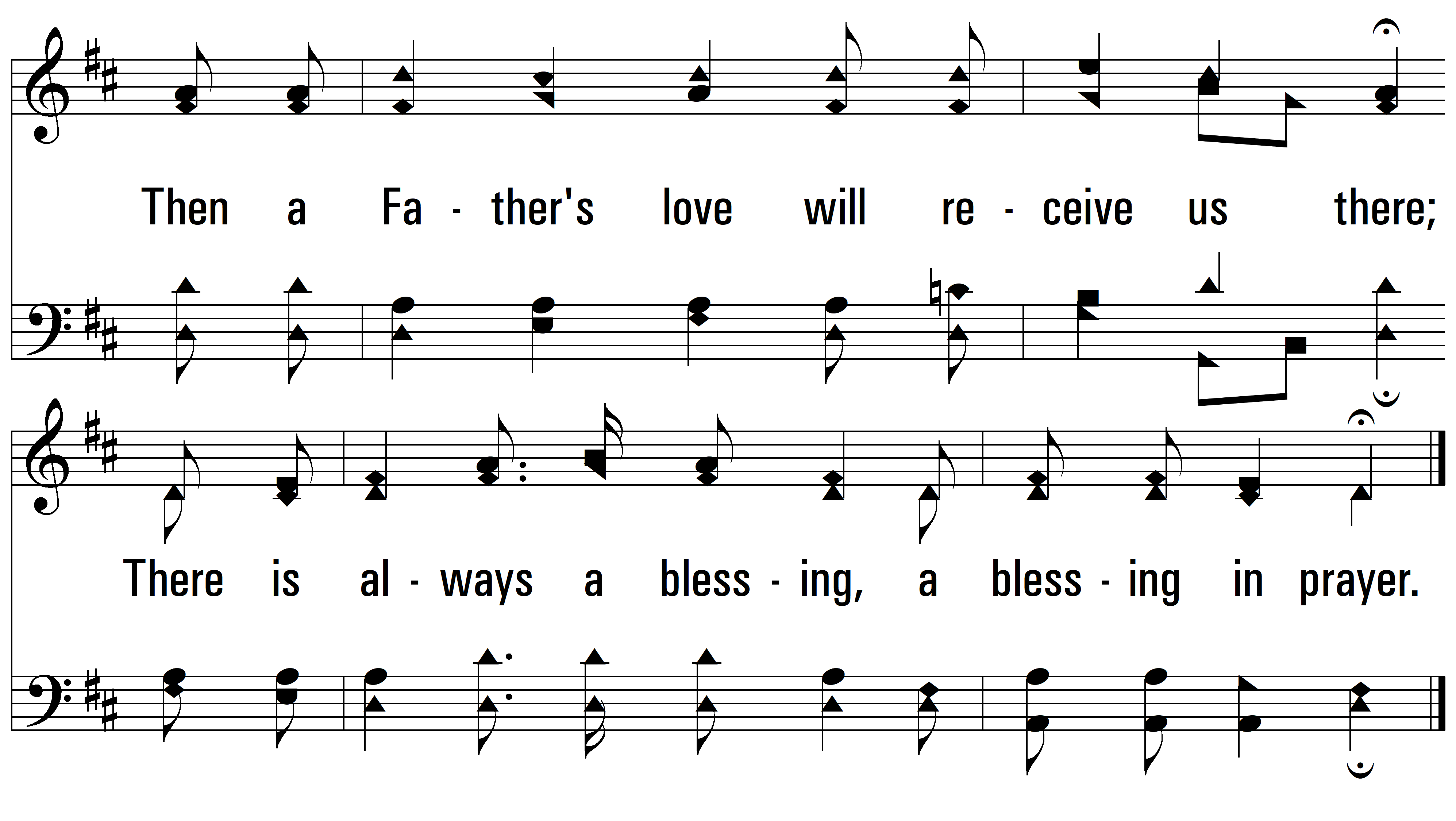 END
PDHymns.com
vs. 4